California Revenue ReformProperty Taxes in Context
March 2012

Beacon Economics
Founding Partner
Christopher Thornberg, PhD
Basic Facts
2
California is not an economic failure
Despite issues of ‘taxes’ and ‘regulations’ the state has been an economic success story over the past two decades
Economic hit over last recession due to structure of economy, not business climate
Revenue reform is no quick fix to employment growth
Revenue reform is needed
Long run economic stability
Better business climate means better economic outcomes
Issues of fairness at play
Expenditures: topic for another day
California is not a high tax state
3
Spending, revenues all roughly average in the US as share of state economy
California more dependent on taxes, particularly income and corporate
The state is less reliant on other revenues, particularly real estate, odd given enormous value of California real estate
Texas tax system no panacea for California
Our study shows California payers would only pay $2 billion less
Savings on Corp and Income offset by huge increases in property and sales
Other tax revenues (extraction taxes) would rise as well
Revenue Breakdown (State and Local)
4
Structure of Taxes
5
California is a dumb-tax state
6
Problems with current system
Hyper cyclical, 
Due to reliance on capital gains fueled income taxes
Overly progressive in some areas 
Income tax steepest in nation
Overly regressive in other areas
Prop 13: equity vs value, greatest benefits to those with the most wealth
Corporate: Small vs. large companies
Over centralization of revenues
Local support by state too high, creates frictions
Anti-residence bias of local development agencies
Can California be more business friendly and increase revenues? Yes.…
7
PIT
Flatten tax curve and reduce average rate
Reduce volatility, increase tax desirability, regressive
Corporate
Eliminate ‘share of employment’ option for corporate taxes
Reduce corporate tax rate
Progressive—shifts burden from small state firms to larger ones
Sales
Reduce sales tax rate, Extend taxes to services
Reduce market distortions, progressive shift in tax burden
Property
Eliminate Prop-13 restrictions on AV growth
Less distoring, less volatile, more progressive
Arguments against Prop-13 elimination
8
Seniors will lose their homes
No other state has Prop-13 protections, yet little evidence of such problems
Financial trade off makes clear why: $100,000 in new wealth triggers $1,250 annual payment. Best deal ever.
Liquid markets for reverse mortgages, equity lines of credit
What does this have to do with commercial properties? Greatest tax savings in this sector
Even if this is an issue: simple solution: Means-tested property tax rebates for the elderly
Commercial rents will rise, business unfriendly
Rents are set on the margin, in terms driven by new properties
Raises risk to new investments—longer time horizon to break even because of cost advantage of incumbent players
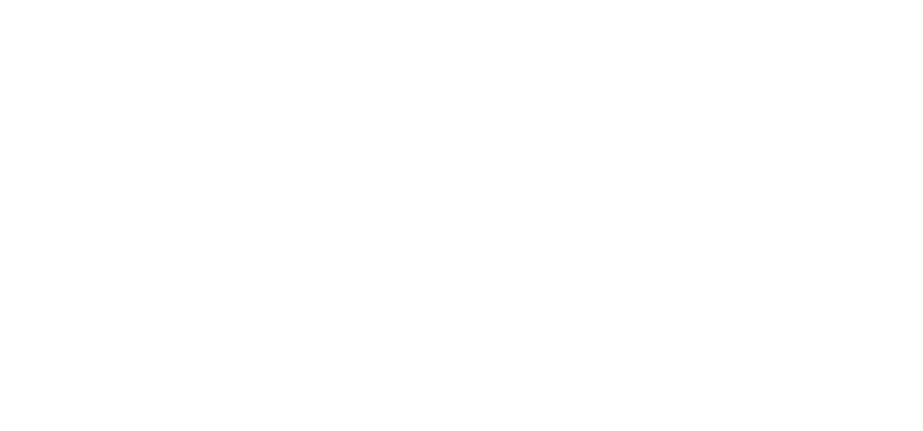 Our Services
To view or download this presentation please visit:  www.BeaconEcon.com
Economic Forecasting
Regional Intelligence Reports
Business & Market Analysis
Real Estate Market Analysis
Ports & Infrastructure Analysis
Economic Impact Analysis
Public Policy Analysis
Chris@BeaconEcon.com
310-571-3399
For  additional information visit www.beaconecon.com